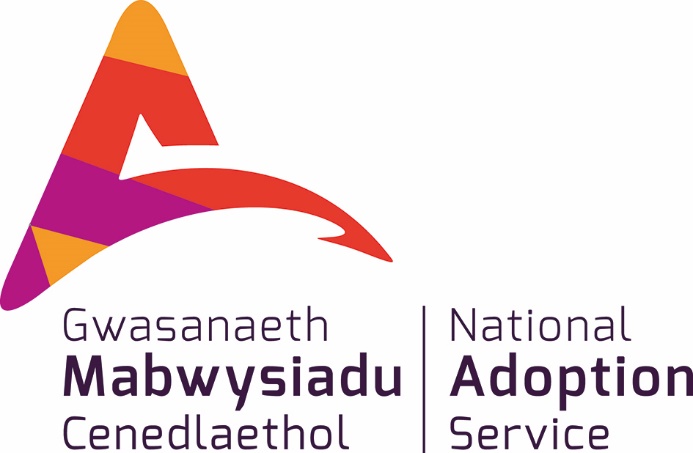 Achieving More Together / Cyflawni Mwy Gyda’n Gilydd
Achieving More Together / Cyflawni Mwy Gyda'n Gilydd
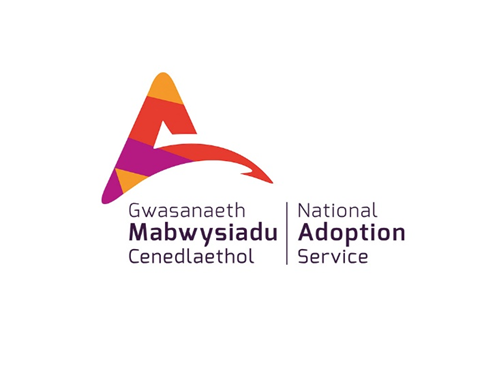 Fframwaith Datblygu a Hyfforddi Ôl-Mabwysiadu y GMC
Mae’r deunyddiau hyn wedi’u datblygu ar ran y Gwasanaeth Mabwysiadu Cenedlaethol ar gyfer teuluoedd mabwysiadol
Eu diben yw i ddarparu adnodd datblygu a dysgu ar gyfer mabwysiadwyr ar ôl lleoli
Gellir defnyddio’r offer hyn gan grwpiau neu gan unigolion.
Mae llawer o wybodaeth yn y nodiadau o dan bob sleid felly mae’n bwysig darllen y rhain hefyd gan eu bod yn darparu gymaint mwy o wybodaeth a rhai syniadau defnyddiol o ran darllen pellach.
Achieving More Together / Cyflawni Mwy Gyda'n Gilydd
[Speaker Notes: Rydym wedi ceisio cynnwys gwybodaeth ddigonol ar gyfer yr hunan-ddysgwyr hynny sy'n edrych arno ar eu pen eu hunain.  Fodd bynnag, os nad yw'n ymddangos bod y deunydd yn cynnwys digon o wybodaeth, gofynnwch i'ch tîm cymorth mabwysiadu am rywfaint o help i fynd i'r afael â'r problemau.

Oherwydd ei natur, ni fydd cwrs byr byth yn ymdrin â'r cyfan rydyn ni’n ei wybod ar bwnc.  Mae'r cyrsiau wedi'u datblygu gan weithwyr cymdeithasol profiadol a mabwysiadwyr sydd wedi cyfuno eu syniadau am yr hyn a allai fod yn ddefnyddiol.  Maeƒ mwy i'w wybod bob amser, a rhai awduron a fydd yn ymddangos yn ddefnyddiol i chi, eraill yn llai felly.
Rhowch gynnig ar ffyrdd newydd o feddwl ond os nad yw'n ddefnyddiol, gofynnwch i bobl eraill am syniadau a chyrsiau hyfforddi eraill, llyfrau ac ati – ffrindiau, cydweithwyr, mabwysiadwyr eraill, llinellau cymorth, eich gwasanaeth cymorth mabwysiadu.  Drwy ddarllen o gwmpas byddwch yn dod ar draws rhywun sy'n siarad â'ch profiad. 

Os ydych chi’n cyflwyno hwn fel cwrs, ystyriwch y canlynol
- ddefnyddio GEMAU TORRI’R IÂ 
- sut y byddwch yn delio â CHYFLWYNIADAU (cyflwyno chi eich hun a chyfranogwyr) - ee. o amgylch yr ystafell, cyflwyno eich gilydd, dangos dwylo
- A oes angen cwblhau COFRESTR
- A fyddwch yn defnyddio BATHODYNNAU
CADW TŶ/RHEOLAU SYLFAENOL (ee. dril tân, allanfa dân, lluniaeth, parcio, ffonau symudol, cyfrinachedd, diogelu, gadael i bawb siarad, mae gan bawb yr hawl i'w barn, cadw amser, cyfleoedd i ofyn cwestiynau/trafod)

Trefniadau fydd yn eu lle os bydd cyfranogwr yn dechrau ymddwyn yn OFIDUS neu os oes angen iddo adael yr ystafell hyfforddi os yw'n teimlo bod y pwnc yn un emosiynol

Os ydych chi'n cyflawni ar sail un i un, ystyriwch y canlynol
RHEOLAU SYLFAENOL (ee. cyfrinachedd, diogelu, mae gan bawb hawl i'w barn, cadw amser)

Esboniwch y cwrs yng nghyd-destun y cyrsiau 2 awr eraill yn ystafell hyfforddi ar-lein y Gwasanaeth Mabwysiadu Cenedlaethol a hyfforddiant/cymorth ehangach sydd ar gael yng Nghymru ar gyfer teuluoedd sy'n mabwysiadu]
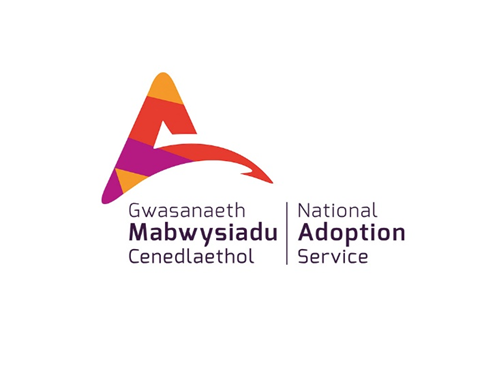 Trawsnewidiadau
Achieving More Together / Cyflawni Mwy Gyda'n Gilydd
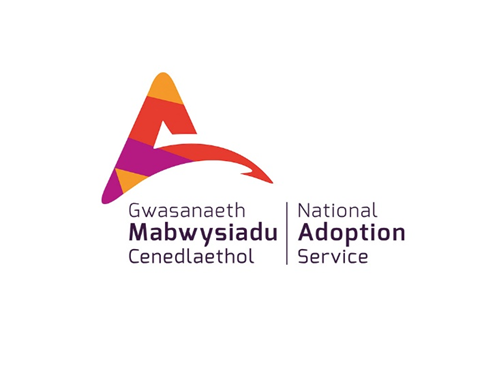 Deilliannau dysgu
Erbyn diwedd y modiwl hwn bydd y cyfranogwyr:
Wedi ystyried anghenion penodol plant sydd wedi profi ansicrwydd wrth ymwneud â thrawsnewidiadau
Wedi myfyrio ar eu profiad eu hunain o drawsnewidiadau
Wedi ystyried eu rôl o fod yn sylfaen ddiogel i blentyn a’u cefnogi i reoleiddio eu hemosiynau
Wedi rhannu rhai awgrymiadau ar gyfer helpu plentyn gyda thrawsnewidiadau
Achieving More Together / Cyflawni Mwy Gyda'n Gilydd
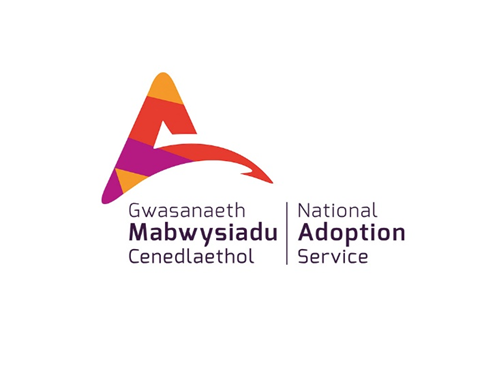 Trawsnewidiadau
Mae llawer o blant mabwysiedig yn cael trawsnewid a newid yn anodd
Mae plant sydd wedi dioddef trawma yn gynnar yn fwy sensitif i fygythiad/perygl.
Gall y teimlad o ansicrwydd ysgogi eu hymateb straen. Ni fyddant yn gallu meddwl yn rhesymegol am y sefyllfa os nad ydynt eto wedi gallu dysgu i reoleiddio’r teimladau straen hyn.
Bydd angen iddynt ddysgu ymddiried yn eu perthynas â’u rhiant a’r berthynas hon yw’r man lle gallant ddysgu hunanreoleiddio ac yna ymdopi’n well â’r newidiadau.
Achieving More Together / Cyflawni Mwy Gyda'n Gilydd
[Speaker Notes: Mae'r sleid hon yn cyfleu'r prif faterion wrth ystyried pontio ar gyfer plentyn wedi’i fabwysiadu.

Materion i Blant wedi’u Mabwysiadu: (Os ydych chi’n hyfforddi grŵp, gellir gwneud hyn fel gweithgaredd Meddwl yn Gyflym gan ofyn y cwestiwn ‘Beth yw’r materion ar gyfer ein plant wrth ystyried pontio?’ ac ysgrifennu’r ymatebion ar siart troi.

Risg uwch o fod yn agored i niwed oherwydd materion yn ymwneud ag ymlyniad, perthyn a hunaniaeth
Angen sylfaen gadarn cyn gallu croesawu newidiadau
Angen sefydlogrwydd emosiynol a hunan-reoleiddio i allu ymdopi
Mae'r gwendid hwn yn deillio o'r ffaith fod plant sydd wedi dioddef trawma yn ifanc yn fwy sensitif i fygythiad/perygl. Gall eu hymennydd fod wedi'i wifro i synhwyro bygythiad ac ysgogi eu hymateb ymladd/ffoi/rhewi.

Efallai eu bod yn osgoi materion ac yn mynd i’w cragen wrth wynebu newid, sydd hefyd yn gallu golygu eu bod yn anwybyddu risgiau, neu efallai eu bod yn cael eu gor-gyffroi ac yn ei chael hi’n fwy anodd ymdawelu.

I blentyn sydd wedi byw gydag ansicrwydd e.e. Efallai nad ydynt yn gwybod pryd i ddisgwyl y pryd nesaf, efallai eu bod wedi cael eu gadael ar eu pen eu hunain am gyfnodau hir felly nid oedden nhw’n gwybod pryd y bydden nhw’n gweld eu rhiant, efallai eu bod wedi gweld neu wedi clywed rhieni yn ymladd heb wybod pryd y byddent yn gallu cael rhywfaint o sylw.  Efallai nad oedd eu bywyd wedi cynnwys unrhyw strwythur o unrhyw fath. Byddai'r plentyn hwn wedi datblygu ffordd o ymddwyn oedd wedi’i helpu i ymdopi a goroesi yn y sefyllfa hon. Bydd rhai plant yn cau eu hunain i bobl eraill ac yn canolbwyntio arnyn nhw eu hunain yn fewnol. I’r eithaf, gallant hyd yn oed atal y teimladau synhwyraidd a gallant ymddangos fel nad ydynt wedi’u cynhyrfu na’u heffeithio gan y digwyddiad. Mae hefyd yn hysbys i rai plant i beidio â dangos poen pan maen nhw’n amlwg wedi cael eu brifo. Bydd eraill yn gofyn llawer o’u gofalwr ac ni fydd ganddynt y gallu i ymddiried yn unrhyw beth maen nhw’n ei ddweud. Mae'n bosibl bod yr ymddygiadau/strategaethau ymdopi hyn wedi bod yn effeithiol yn y sefyllfa esgeulus honno ond gellid eu hystyried yn ‘heriol’ neu'n amhriodol gyda'u teulu mabwysiadol. Ar eich cwrs paratoi byddwch wedi cael cyngor i roi trefn glir ar gyfer eich plentyn a bod mor ddigynnwrf a rhagweladwy â phosibl. Y rheswm am hyn yw y bydd eich plentyn yn teimlo'n fwy diogel yn gwybod beth sy'n mynd i ddigwydd pryd drwy gydol y dydd.  Byddwch wedi cael cyngor i sicrhau eich bod yn cadw at y drefn ddyddiol, er enghraifft, o ran amser prydau bwyd ac amser gwely. Mae'r plentyn yn dysgu i ddisgwyl y drefn hon sy'n ei alluogi i deimlo'n ddiogel a bod ganddyn nhw reolaeth. Unwaith y bydd hyn wedi'i sefydlu, mae'n bosibl y gall unrhyw newid greu ymdeimlad o ansicrwydd a fydd yn mynd â nhw'n ôl i'r adeg pan roedden nhw’n teimlo'n anniogel ac yn ei dro, gallai sbarduno eu hymateb i straen. Ni fyddant yn gallu meddwl yn rhesymegol am y sefyllfa os nad ydynt wedi gallu dysgu i reoleiddio'r teimlad hwn o straen eto.

Mae angen i blant wedi'u mabwysiadu ddysgu ymddiried yn eu perthynas â'u rhiant a dyma’r berthynas lle gallant ddysgu i hunanreoleiddio ac ymdopi'n well â'r newidiadau.

Cyn gweithio drwy'r modiwl hwn fe'ch cynghorir i fynd drwy'r modiwlau ar Ymlyniad, ac Iechyd a Datblygiad, gan fod y rhain yn esbonio'r materion a'r egwyddorion sylfaenol yn fwy llawn o ran effaith esgeulustod a chamdriniaeth gynnar]
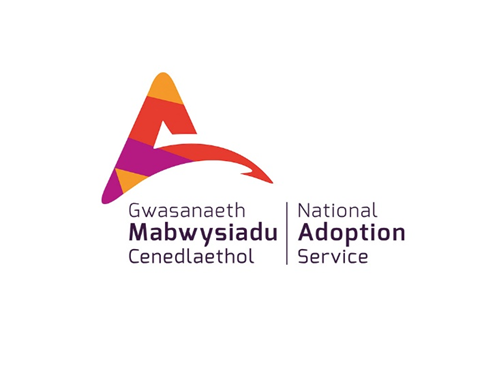 Trawsnewidiadau
‘Y broses neu gyfnod o newid o un gyflwr i un arall’
Gall cefnogaeth gyda mân drawsnewidiadau trwy gydol plentyndod helpu i baratoi plentyn a meithrin cydnerthedd ar gyfer rheoli trawsnewidiadau mawr yn y tymor hir
Achieving More Together / Cyflawni Mwy Gyda'n Gilydd
[Speaker Notes: Mae pontio, unrhyw bontio, yn golygu newid. Gall hyn gynnwys symud, taith neu newid o un safle, cyflwr, cam, pwnc, cysyniad ac ati i'r llall (Viv Norris)

Gall plant wedi'u mabwysiadu weld newid ynddo'i hun yn achos pryder. Gall y newid hwn fod yn newid yn yr amgylchedd, ffocws sylw, amser y dydd ac ati
Bydd y plentyn yn amgyffred y newid gan ddefnyddio ei holl synhwyrau...yn ffisiolegol, yn emosiynol ac yn wybyddol yn ddiarwybod ac yn ymwybodol. 
Po fwyaf o gyfleoedd a gânt i ymdopi â newidiadau, ni waeth pa mor fach, byddant yn eu helpu i sylweddoli y gallant addasu a bydd hyn yn ei dro yn rhoi rhywfaint o wydnwch iddynt er mwyn symud ymlaen.

Mae hon yn neges allweddol. Bydd llawer o blant wedi'u mabwysiadu wedi cael profiadau cynnar anodd sy'n effeithio ar eu datblygiad. Efallai y bydd angen mwy o gymorth emosiynol arnynt i ymdopi â newidiadau bywyd.

Bydd pob cam bach ar hyd y ffordd lle maen nhw’n ymdopi â sefyllfa yn gwneud gwahaniaeth i'w gallu i ymdopi â'r nesaf. Gall rhieni sy'n mabwysiadu osod angorion a fydd yn galluogi'r plentyn i ddatblygu hyder ac yn y pen draw bydd yn gallu cyflawni ymreolaeth fel oedolyn. Eich cysylltiad â'ch plentyn yw'r man cychwyn ar gyfer ei gefnogi drwy fywyd. 
Peidiwch â thanbrisio'r cyflawniadau bach sy'n digwydd drwy gydol y dydd gyda'ch plentyn. Gall pob cam bach y byddwch yn ei arsylwi yn y ffordd maen nhw’n rheoli eu hemosiynau neu'r ffordd maen nhw’n delio â newid bach ychwanegu at eu hymdeimlad o hunan-barch a'u hyder. Gallwch ganmol y rhain a'u hatgoffa o ba mor dda y gwnaethon nhw ymdopi y tro nesaf.]
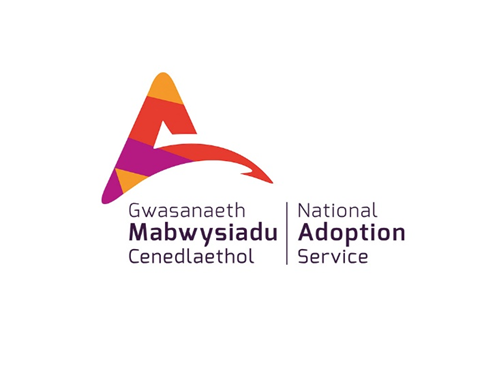 Trawsnewidiadau Bywyd
Achieving More Together / Cyflawni Mwy Gyda'n Gilydd
[Speaker Notes: Mae'r sleid hon yn cyflwyno ymarfer. Os mewn grŵp, gofynnwch i bobl dreulio rhywfaint o amser naill ai mewn grwpiau neu barau llai i feddwl am enghreifftiau o newidiadau drwy gydol oes a chofnodi ar siart troi. Gall unigolion wneud hyn ar eu pennau eu hunain. 

Wrth feddwl am hyn, dylech gynnwys yr holl newidiadau bach drwy gydol y dydd e.e. deffro, codi o'r gwely, symud o un ystafell i'r llall, golchi, gwisgo, ymuno â'r teulu yn ystod amser bwyd, gadael y tŷ, mynd i mewn i gar a dod â'r daith i ben, mynd i'r ysgol, amser chwarae, cinio, dod adref, gorffen tasg, dod oddi ar y ffôn/iPad/cyfrifiadur/teledu pan fyddwch wedi bod yn chwarae gêm, gwylio ffilm a phan fydd yn gorffen, gorffen llyfr ac ati ...

Meddyliwch hefyd am yr holl bontio rydyn ni'n mynd trwyddyn nhw mewn wythnos, blwyddyn, oes
Yna meddyliwch am y pontio bywyd hynny sy'n arwyddocaol i ni i gyd e.e.

Dechrau'r ysgol, cael aelod newydd i'r teulu, cael anifail anwes, symud i'r ysgol uwchradd, gadael yr ysgol, dechrau swydd, symud i lety eich hun, byw gyda phartner, colli rhywun agos atoch chi, salwch, efallai damwain sy'n newid eich bywyd oherwydd rhywfaint o amharu ar allu...

Gall pontio gynnwys y categorïau canlynol:
Cyfnodau bywyd
                             Babanod, plant bach, plentyn ysgol, glasoed, oedolyn, canol oes, pensiynwr, henaint
Pontio sy’n cael ei bennu’n gymdeithasol
                               Mynd i'r ysgol, gadael yr ysgol, addysg bellach neu uwch, mynd i gyflogaeth, ymddeol
Pontio sy’n cael ei bennu’n ddiwylliannol
                               Dod yn rhan o gymuned grefyddol (e.e. bedydd, cadarnhad, bar mitzvah ...), dod yn oedolyn, priodi, bod yn rhiant, henaint
Pontio sy'n deillio o amgylchiadau unigol
                               Gadael cartref, symud tŷ, ffurfio aelwyd newydd, cael swydd, cael plentyn, newid swyddi, dod yn ddi-waith, cael salwch difrifol neu ddamwain, mynd yn anabl, bod yn rhan o ddigwyddiad trawmatig.

Mae rhai mathau o bontio o fewn eich rheolaeth. Er enghraifft, os yw eich plentyn wedi mwynhau gwyliau mewn carafán yng ngorllewin Cymru, byddai'n rhoi llai o straen arno pe byddech chi’n dychwelyd i'r un lle ar gyfer eich gwyliau nesaf felly mae'n dod yn gyfarwydd iddyn nhw.

Mae mathau eraill o bontio yn llai o fewn eich rheolaeth e.e. symud i'r ysgol uwchradd.

Yr hyn sydd fel arfer yn ein helpu i fynd drwy rai o'r mân newidiadau yw trefn sydd wedi'i hen sefydlu, rhywun i'n ffonio ni a'n helpu ni, gan wybod beth rydyn ni'n symud ymlaen ato...
Mae mynd trwy'r holl drawsnewidiadau hyn yn ein helpu i ymdopi â'r rhai mawr.
Yn aml, mae adnoddau ar gyfer y plant hynny ar y sbectrwm awtistig yn addas ar gyfer plant sydd wedi dioddef camdriniaeth gynnar. Er enghraifft gweler http://www.autism.org.uk]
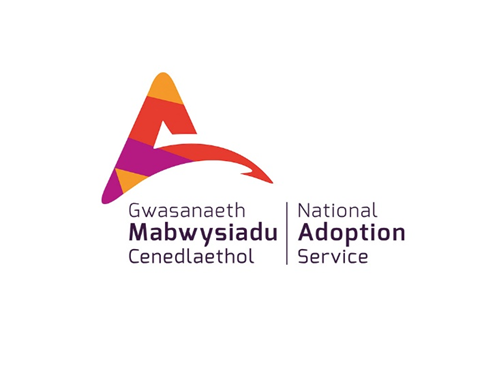 Beth mae mabwysiadwyr yn ei ddweud
Maent yn angenrheidiol, yn rhan anochel o fywyd. Mae angen i ni fyw trwyddynt i baratoi ar gyfer bywyd fel oedolion.
Gall rhai trawsnewidiadau fod yn gadarnhaol, gan ddod â phethau a phersbectifau newydd.
Achieving More Together / Cyflawni Mwy Gyda'n Gilydd
[Speaker Notes: Dyfyniadau gan rai mabwysiadwyr yw'r sleid hon a'r nesaf]
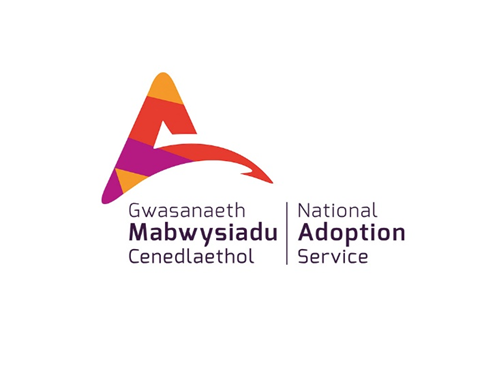 Beth mae mabwysiadwyr yn ei ddweud
Os gallwch chi lywio trawsnewidiadau, gall hyn weithiau helpu – cael troed yn y ddau wersyll – yr hen a’r newydd.
Mae’r diffyg rheolaeth, a’r ansicrwydd yn anodd i blant eu rheoli
Ein profiad ni yw y gallu i ail-greu’r golled.
Achieving More Together / Cyflawni Mwy Gyda'n Gilydd
[Speaker Notes: Meddyliwch am yr hyn mae'r bobl hyn wedi'i ddweud. Ydy hyn yn berthnasol i'ch sefyllfa chi. A allwch chi uniaethu gyda'r datganiadau hyn.]
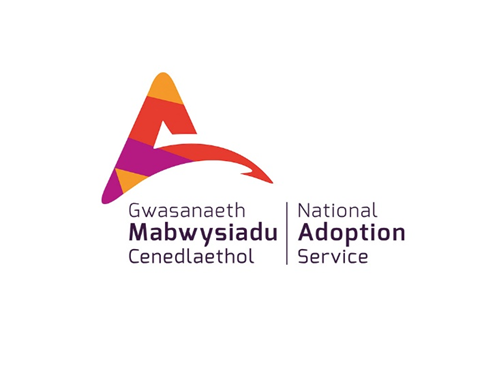 Beth mae mabwysiadwyr yn ei ddweud
Gall gadael ar ôl olygu ennill rhywbeth mwy gyda’r newydd
Pan fyddwch chi’n symud ymlaen i’r ysgol uwchradd byddwch yn gwneud ffrindiau newydd
Efallai nad yw mor ddrwg ag y credwch.
Achieving More Together / Cyflawni Mwy Gyda'n Gilydd
[Speaker Notes: Rydyn ni eisiau bod yn bositif gyda'n plentyn a'u helpu i gofleidio newid a chroesawu profiadau newydd.]
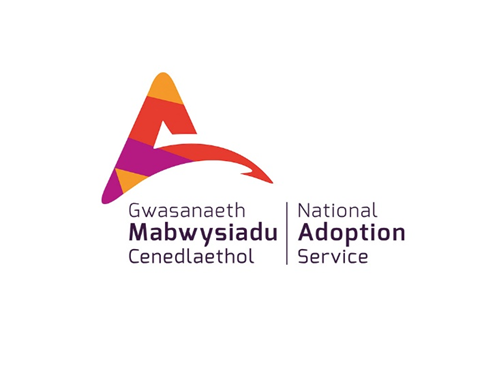 Trawsnewidiadau
Gall pob trosglwyddiad fod yn straen hyd yn oed rhai bach ar gyfer plentyn mabwysiedig
Mae trawsnewidiadau yn cynnwys gadael i rywbeth fynd er mwyn symud ymlaen i’r nesaf
Mae hyn yn gofyn am y gallu i reoli straen: heb hyn gallant fod yn drawmatig
Mae ffactorau amrywiol yn dylanwadu ar sut y gall y plentyn ymateb: natur, oedran, perthnasoedd
Achieving More Together / Cyflawni Mwy Gyda'n Gilydd
[Speaker Notes: Mae trawsnewidiadau yn golygu newid. Meddyliwch sut roeddech chi'n teimlo mewn sefyllfa newydd e.e. pan wnaethoch chi gychwyn ar eich cwrs paratoi neu pan oeddech chi ar fin cwrdd â'ch plentyn am y tro cyntaf, neu pan oedd yn rhaid i chi ddysgu rhywbeth newydd. Sut wnaethoch chi ddelio â hyn? Mae'n debyg eich bod chi wedi gallu meddwl amdano a nodi eich teimladau a siarad â rhywun arall am y rhain. Roeddech chi'n gallu hunanreoleiddio a delio â'r emosiwn hwn. I blant wedi'u mabwysiadu gall eu profiadau cynnar yn aml olygu eu bod yn ei chael hi'n anodd rheoleiddio straen. Mae'r teimlad o ansicrwydd yn gysylltiedig ag ymdeimlad gwirioneddol o deimlo'n anniogel, bod ofn, ac mae'n creu pryder a hyd yn oed ofn iddyn nhw. Gall hyn fod yn ymateb anymwybodol. Mewn ymateb i hyn, byddant yn dibynnu ar eu ffordd arferol o ddelio â'r teimlad hwn, er enghraifft, gall plentyn sydd wedi profi esgeulustod fod yn gyfarwydd â bod yn hunan-ddibynnol, a mynd i’w cragen pan fydd yn teimlo'n ofidus nes na allant ymdopi â hyn mwyaf a rydyn ni'n eu gweld nhw'n ffrwydro i mewn pwl o strancio neu gynddaredd. Byddant yn ymateb gyda rhai ymddygiadau dryslyd i sefyllfa y byddwch chi’n meddwl sy’n ddibwys. Yna efallai na fydd yr un plentyn hwn yn ymateb pan fydd yn wynebu newidiadau mawr. Felly, mae'n bosibl eu bod yn atal eu teimladau cryf er mwyn peidio â chynhyrfu, ond bydd angen i'r straen ddod i'r amlwg ar ryw adeg. 

Gall ffactorau amrywiol ddylanwadu ar sut mae plentyn yn ymateb ac mae'r rhain yn cynnwys hanes ymlyniad y plentyn, y ffordd mae wedi dysgu cael sylw gan oedolion i ddiwallu eu hanghenion, eu hymateb i fygythiad, ei anian, ei oedran ar y pryd, y berthynas maen nhw wedi'i meithrin gyda’r rhieni sy'n mabwysiadu ac ati]
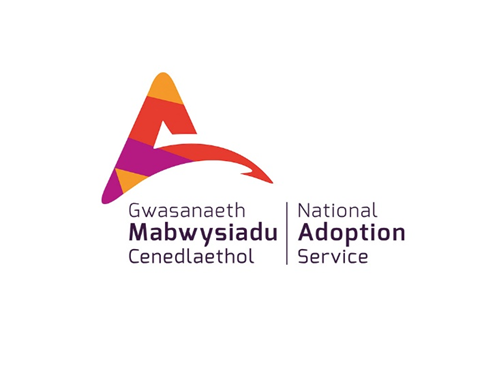 Gweithgaredd
Meddyliwch am amser pan aethoch chi drwy drawsnewidiad mawr:
Sut oeddech chi’n teimlo?
Faint oedd eich oedra?
Beth wnaeth eich helpu i ymdopi a symud ymlaen?
Beth na wnaeth eich helpu?
Nawr meddyliwch am yr hyn a allai fod yr un fath ac yn wahanol i’ch plentyn/plant?
Achieving More Together / Cyflawni Mwy Gyda'n Gilydd
[Speaker Notes: Mae hunan-fyfyrio yn bwysig er mwyn i ni allu manteisio ar yr hyn rydyn ni wedi’i brofi a’r hyn sydd wedi ein helpu ni. Bydd enghreifftiau fel arfer yn ymwneud â'r bobl arwyddocaol oedd yn ein cefnogi trwy'r cyfnodau hyn. Er enghraifft, bydd rhiant yn perswadio plentyn i ddod allan o'r gwely gyda gwên a drwy ddweud fod frecwast yn barod, neu byddant yn rhoi trefn amser gwely i blentyn o ddarllen llyfr gyda'i gilydd yna lapio’r plentyn a rhoi cusan iddo/iddo cyn iddyn nhw fynd i gysgu. Fel rheol, rhiant neu berson arwyddocaol sydd gyda ni trwy gydol y trawsnewidiadau cynnar hyn sy'n ein galluogi i ymdopi â'r prif rai oherwydd bod y rhiant yn helpu'r plentyn i reoleiddio ei emosiynau ar adegau o straen trwy gyd-reoleiddio. Enghraifft arall yw symud ysgolion... Pe byddai’r plentyn yn gwybod lle roedd yn mynd i'r ysgol, yn rhan o’r broses o ddewis ysgol, yn cael sicrwydd gan y rhiant, pe byddai ganddo ffrindiau yn mynd yno ar yr un pryd, yn ymweld â'r ysgol ymlaen llaw, yn cyfarfod â'r athrawon ac ati

Bydd yn amlwg bod symudiadau sy'n ddieithr, yn annisgwyl, heb unrhyw baratoi, ar eu pennau eu hunain heb neb i’w cefnogi... y rhain fydd yr atgofion anoddaf.

Mae Viv Norris yn ysgrifennu yn ei llyfr Parenting with Theraplay....
Ydy'r plentyn hwn yn gwybod sut i ddefnyddio rhiant i'w helpu i deimlo'n ddiogel? Ar adegau o drawsnewid bydd mwy o straen o'r ansicrwydd....felly a all y plentyn ddefnyddio eraill i'w helpu i ddelio â'r straen hwn.... Felly dylech wybod beth yw ffordd eich plentyn o reoli / arddangos ei straen... ydyn nhw'n cau i lawr a pheidio â gofyn am help neu ddim hyd yn oed yn ymddangos dan straen....neu ydyn nhw'n cynddeiriogi ac yn mynd yn ddrwg?]
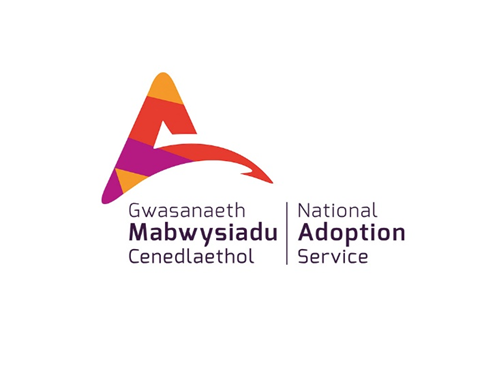 Gwybod hanes eich plentyn
Bydd profiadau cynnar y plentyn yn effeithio ar sut maent yn rheoli straen trawsnewidiadau
Mae’n ddefnyddiol myfyrio ar eu harddull Ymlyniad fel y gallwch nodi sut maent yn rheoli eu straen
Bydd y plentyn angen i chi eu helpu i ddysgu sut i hunanreoleiddio
Achieving More Together / Cyflawni Mwy Gyda'n Gilydd
[Speaker Notes: Mae'n anochel bod trawsnewidiadau'n golygu colled o ryw fath. Maen nhw'n gofyn i ni ollwng gafael ar un peth er mwyn symud ymlaen i'r nesaf. Mae'r gallu i gynnal y newid hwn ac i reoli ein teimladau amdano yn cael ei ddatblygu yn ystod misoedd a blynyddoedd cynnar bywyd. Mae hyn yn cael ei gyflawni trwy ofal ymatebol a sensitif gan riant/gofalwr. Byddwch yn gyfarwydd â’r ‘cylch ymlyniad’ lle mae’r babi a’r oedolyn yn rhyngweithio felly wrth i’r babi arddangos straen, mae’r gofalwr yn ei dro yn cydymdeimlo â’r straen hwn ac yn ymateb ac wrth i’r babi gael ei gysuro felly mae’r gofalwr hefyd yn ymlacio. Mae'r babi yn dysgu yn y foment hon fod ganddyn nhw'r person arwyddocaol hwn sy'n helpu i leddfu ei straen. Y cyd-reoleiddio hwn yw'r cam cyntaf yn ymdeimlad datblygol y babi o'i straen ei hun a'i allu i reoli’r straen hwn. Mae angen y profiad hwn arnyn nhw nifer o weithiau wrth iddyn nhw ddatblygu dros yr ychydig flynyddoedd cyntaf nes y gallant ddechrau rheoleiddio eu hunain yn y pen draw. Pan nad yw plant wedi cael y profiad o gyd-reoleiddio bydd trawsnewidiadau yn peri straen iddyn nhw, gan ennyn teimladau o bryder a thensiwn a fydd yn sbarduno eu hymddygiad amddiffynnol. 
Efallai y bydd newid yn sbarduno ymateb sy'n gysylltiedig â digwyddiadau y gallwch chi neu nhw eu cofio neu beidio.  Efallai y byddwch chi'n syrthio i'r sbardunau hyn yn ddiarwybod.  
Dywed mabwysiadwr “pan wnaethon ni brofi hyn, ymateb cryf iawn, dim ond trwy waith gofalus iawn gyda’r gofalwyr maeth y gwnaethon ni weithio allan beth oedd y sbardun i’r digwyddiad hwn. 
Mae'n bwysig bod gennych chi hanes manwl o fywyd y plentyn cyn iddo ddod atoch chi. Mae'n bwysig eich bod chi’n gallu nodi sut mae profiad cynnar eich plentyn wedi effeithio arnyn nhw. Sut oedd eu plentyndod cynnar? A oedd ganddyn nhw oedolyn dibynadwy ar ryw adeg a oedd yn gallu cyd-reoleiddio gyda nhw. A gawsant gyfle i reoli straen gydag oedolyn cefnogol? 
Os wnaeth eich plentyn brofi esgeulustod neu gamdriniaeth yn ystod ei blentyndod cynnar yna fe brofodd drawma datblygu. Mae hyn oherwydd y ffaith eu bod mewn sefyllfa lle roedden nhw dan straen ond na chawsant eu helpu i dawelu, felly bydd y straen wedi achosi trawma neu niwed i'w hymennydd sy'n datblygu. Bydd hyn yn effeithio ar sut mae ymennydd eich plentyn yn ymateb i straen yn y dyfodol. 
Mae'n ddefnyddiol myfyrio ar y modiwl Ymlyniad neu'r modiwl Iechyd a Datblygiad Plant eto i ystyried sut mae trawma yn effeithio ar ganolfan emosiynol y plentyn yn yr ymennydd, gan gynnwys yr Amygdala. Mae ymchwil yn awgrymu bod gormod o straen yn effeithio ar weithrediad yr amygdala. Ystyriwch ef fel y ‘larwm mwg’ yn yr ymennydd. Os yw’n cael ei sbarduno’n ormodol pan fydd y babi yn ifanc, bydd yn mynd yn ddiffygiol ac yn ymateb i ddigwyddiadau fel pe baen nhw’n fygythiadau mawr. Bydd angen i'r plentyn ailddysgu am ei amgylchedd fel bod yr amygdala yn cael ei ailweirio ac yn ymateb dim ond pan fydd gwir angen mynd i'r modd amddiffynnol.
Mae'r Amygdala yn anfon cortisol i orlifo'r ymennydd sy'n cau'r prosesau meddwl i lawr wrth i'r corff baratoi i amddiffyn ei hun. Mae hwn yn bwynt defnyddiol arall, os yw'r plentyn yn synhwyro ei fod dan fygythiad ni fydd yn gallu meddwl yn rhesymol. Bydd eu corff yn ymateb yn gyntaf ac yna ni fyddant yn gallu meddwl yn glir. Felly os ydych chi'n gobeithio helpu plentyn i ddysgu gwahanol ffyrdd o reoli eu straen, bydd angen ei wneud mewn ffordd ddigynnwrf, ar yr adegau hynny pan fydd y plentyn yn ddigynnwrf ac yn gallu defnyddio ei ymennydd meddwl.
Efallai y bydd yr hyn a all ymddangos yn fach i oedolyn sydd wedi'i addasu'n dda yn cael ei brofi fel rhywbeth trawmatig i blentyn y mae ei ymennydd wedi'i wifro am fygythiad ac sy'n barod i fynd i’r modd amddiffyn a goroesi: ymladd/ffoi/rhewi
Mae dysgu am arddulliau Ymlyniad yn ddefnyddiol fel canllaw i'ch helpu chi i ddehongli ymddygiad eich plentyn a'i batrwm o ymateb i straen:
Mae Kate Cairns yn disgrifio sut y gall pob plentyn sydd ag arddull ymlyniad gwahanol ymateb i drawsnewidiadau:
Plant sydd ag Ymlyniad Diogel:
Meddu ar ymdeimlad o ddiogelwch
Ddim yn cael eu sbarduno i fod mewn rheolaeth
Meddu ar hunaniaeth graidd gref
Yn gallu rheoleiddio a rheoli straen
Yn gallu goddef ansicrwydd a theimlo bod newid yn ddiddorol
Yn mwynhau dysgu
Ceisio a gallu defnyddio cefnogaeth
Yn gallu ail-lunio digwyddiadau'n gadarnhaol
Gallant felly wneud trawsnewidiadau llwyddiannus a thrawsnewid unrhyw derfyniadau yn brofiad adeiladol
 
Plant Ansicr sy’n Osgoi:
Diffyg ymdeimlad o ddiogelwch, neu ddiogelwch emosiynol
Yn cael eu sbarduno i reoli digwyddiadau a phobl
Ni allant reoleiddio straen - maen nhw’n datgysylltu oddi wrtho
Yn ei chael hi'n anodd goddef ansicrwydd
Yn teimlo fod newid yn frawychus, ond gallant ei orfodi/ei wrthsefyll (ei reoli) neu ei anwybyddu (datgysylltu)
Yn aml yn mynd i’w cragen/yn oer yn emosiynol
Ddim yn ceisio, na defnyddio cefnogaeth gymdeithasol
Yn negyddol neu'n gadarnhaol yn afrealistig am ddigwyddiadau anodd
Mae trawsnewidiadau a therfyniadau yn debygol o fod yn negyddol ac yn ddinistriol
 
Plant Amwys Ansicr:
Diffyg ymdeimlad o ddiogelwch cyson
Dangos dibyniaeth ufudd/gwrthsefyll dig
Ni allant reoleiddio straen, ond efallai y byddan nhw’n disgwyl i eraill gymryd cyfrifoldeb am unrhyw straen maen nhw’n ei deimlo.
Yn cael eu sbarduno i fynd i banig neu bwl o gynddaredd gan ansicrwydd.
Yn teimlo bod newid yn ddychrynllyd ac yn beio eraill amdano
Ceisio a gwrthod cefnogaeth gymdeithasol
Dehongli digwyddiadau anodd yn negyddol
Mae trawsnewidiadau a therfyniadau yn debygol o fod yn negyddol ac yn ddinistriol
 
Plant Anhrefnus Ansicr:
Ddim yn deall diogelwch
Yn newid am yn ail rhwng rheoli a chydymffurfio/gwrthsefyll
Methu dod o hyd i unrhyw fecanwaith i reoleiddio straen
Gallant rewi neu fynd i banig neu bwl o gynddaredd wrth wynebu ansicrwydd hy yn anrhagweladwy yn rhagweladwy
Yn teimlo newid yn ddryslyd
Heb unrhyw gysyniad go iawn o gefnogaeth gymdeithasol
Ddim yn deall digwyddiadau anodd
Mae trawsnewidiadau a therfyniadau yn debygol o fod yn negyddol ac yn ddinistriol
Mae yna lawer o glipiau ar Youtube am yr amygdala sy'n egluro ei swyddogaeth ac mae yna rai clipiau byr wedi’u hanimeiddio y gallech chi edrych arnyn nhw gyda'ch plentyn i esbonio iddyn nhw am eu hymennydd a sut mae'n gweithio.]
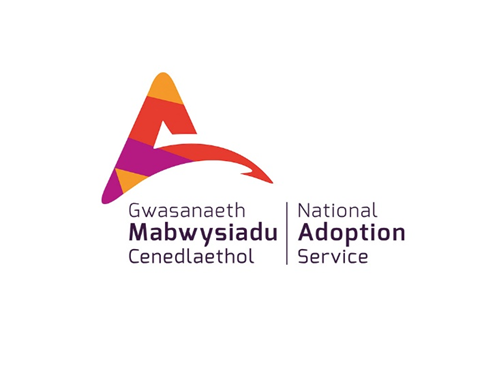 Tosturi
Helpwch eich plentyn i siarad am eu profiadau a dangos eich bod yn deall
Canolbwyntiwch ar eich perthynas â’r plentyn fel eich bod chi a nhw yn hyderus gyda chi yn bod yn sylfaen ddiogel iddynt
Wrth ymateb i ymddygiadau ceisiwch nodi’r angen y tu ôl iddynt ac ymateb i hyn, hyd yn oed pan nad ydych chi’n teimlo fel rydych chi’n disgwyl
Achieving More Together / Cyflawni Mwy Gyda'n Gilydd
[Speaker Notes: Byddwch yn gyfarwydd â model PACE Dan Hughes. Rydyn ni’n awgrymu eich bod yn darllen cymaint â phosibl ar y dull hwn. 

Hefyd mae'r Model Sylfaen Ddiogel gan Schofield a Beek yn fframwaith arwyddocaol sy'n cael ei ddefnyddio ar draws gwasanaethau maethu yng Nghymru.

Gall siarad am brofiadau gyda phlentyn eu helpu i ddeall y cysylltiad rhwng sut y gallai’r ffordd y cawsant eu trin yn y gorffennol siapio sut maen nhw’n ymateb i ddigwyddiadau yn y presennol ac yn y dyfodol. Gall eu helpu hefyd i wneud synnwyr o'r rhain.

Eich perthynas â'ch plentyn yw'r allwedd i'w helpu i ailddysgu ac addasu i'r amgylchedd teuluol cadarnhaol. Efallai y byddant yn dal i gael pethau'n wahanol i chi neu blant eraill yn eich rhwydwaith sydd wedi tyfu i fyny gyda'u teuluoedd biolegol...mae hyn oherwydd eu bod wedi cael dechrau gwahanol. Y mwyaf y byddwch chi'n canolbwyntio ar eich perthynas a bod yn sylfaen ddiogel i'ch plentyn, y gorau y bydd yn gallu archwilio ac addasu i bethau newydd.

Mae anghenion y tu ôl i ymddygiad yn ffordd dda o fynd i’r afael â rheoli ymddygiad. Meddyliwch am yr hyn mae angen i blentyn ei ddatblygu. Yn gyffredinol mae angen diogelwch, sylw, angen i bobl sylwi arnyn nhw a'u gwerthfawrogi ac ymdeimlad o berthyn. Mae llawer o ymddygiadau yn gysylltiedig â'r anghenion sylfaenol hyn. Os byddwch chi’n gwneud yn siŵr eich bod yn rhoi pob un o'r rhain i'ch plentyn mewn ffordd gadarnhaol, wedi'u strwythuro yn eich bywyd teuluol, bydd llai o angen iddyn nhw arddangos ymddygiadau mewn ffordd negyddol neu amhriodol. Mae'r Model Sylfaen Ddiogel yn dangos hyn ac fe welwch lawer o enghreifftiau ymarferol ar gyfer helpu'ch plentyn. Mae Therachwarae hefyd yn ddefnyddiol i'w ystyried. Ceisiwch sicrhau eich bod yn treulio o leiaf 10 munud y dydd gyda'ch plentyn pan fydd yn cael ei alluogi i chwarae mewn ffordd ddi-strwythur ac anghystadleuol. Gadewch iddyn nhw ddewis y gweithgaredd a cheisio peidio â’u dysgu na chyfarwyddo eu chwarae. Sylwch arnyn nhw a disgrifiwch yr hyn rydych chi'n ei weld nhw'n ei wneud yn ystod y cyfnod byr hwn. Rhowch ganmoliaeth iddyn nhw am y rhinweddau a'r sgiliau rydych chi'n eu harsylwi. Byddwch yn gweld eu bod nhw wrth eu bodd â'r sylw hwn a byddant yn dechrau teimlo eich bod chi’n eu werthfawrogi nhw hyd yn oed yn fwy.]
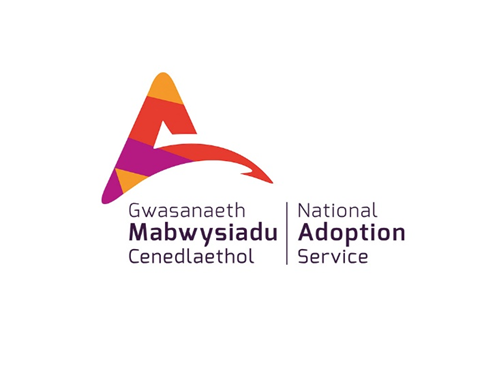 Teimladau
‘Ni ddylid byth gael agenda cudd i ‘newid’ teimladau’r plentyn. Mae plentyn yn teimlo’r hyn y mae’n ei deimlo. Efallai nad ydym yn hoffi ymddygiad y plentyn, neu efallai na fyddwn yn deall yr ymateb yn llwyr, ond dylai fod yn iawn i fod yn wallgof, yn drist neu’n gyffrous.’
    
  (Blaustein a Kinniburgh 2010)
Achieving More Together / Cyflawni Mwy Gyda'n Gilydd
[Speaker Notes: Edrych ar sut i helpu'r plentyn gyda'i deimladau. Mae helpu'ch plentyn gyda'i deimladau yn fwy defnyddiol na gwadu ei deimladau. Os ydych chi'n ofni rhywbeth, meddyliwch pe bai eich partner yn dweud ‘ddylet ti ddim teimlo fel ‘na, dydy o’n ddim byd, pam wyt ti'n ofni peth mor syml, paid â bod yn wirion, dos yn dy flaen....

Sut fydd yr ymateb hwn yn eich helpu gyda'ch ofn? Rydych chi'n debygol o deimlo eich bod yn cael eich camddeall ac nad ydych chi’n cael eich cefnogi gan fod eich partner wedi lleihau eich teimlad i'r eithaf. Sut fyddech chi'n teimlo pe byddech chi'n derbyn ymateb sy'n cydnabod bod ofn arnoch chi... dwi'n deall dy fod di'n ofnus a bod hyn yn anodd i ti. Dwi'n poeni amdanat ti ac eisiau dy helpu di i deimlo'n llai ofnus felly beth alla i ei wneud i helpu. Efallai y byddwch chi'n teimlo mwy o gefnogaeth ac yn gallu delio â'ch ofn.
Ar y llaw arall, efallai na fydd eich plentyn yn gallu dweud wrthych chi beth maen nhw'n ei deimlo, efallai na fydd ganddo'r geiriau ar gyfer hyn. 

Mae gwrando myfyriol yn dechneg sy'n ceisio cefnogi'r plentyn a'i helpu i ddysgu am ei deimladau ac adnabod ei deimladau. Y cam cyntaf wrth reoleiddio ein teimladau yw eu nodi, eu henwi ac mae hyn yn ein helpu i ddelio ag ef gan y gallwn ymgysylltu â rhan prosesu meddwl ein hymennydd a dechrau meddwl am sut rydym yn teimlo a sut y gallwn ddelio â hyn yn briodol e.e. Dwi'n teimlo'n llwglyd ... mi af i nôl rhywbeth i'w fwyta; Dwi'n teimlo'n ofidus... mae angen i mi ddweud wrth Mam er mwyn iddi allu fy nghysuro. Ewch i'r arfer o siarad am eich teimladau eich hun yn uchel. Mae hyn yn helpu'r plentyn i ddeall y termau a hefyd mae'n rhoi caniatâd iddyn nhw fod yn agored am deimladau.

Dyma'r Empathi a Derbyn yn PACE gan Dan Hughes. Mae hwn yn ddull sydd wedi bod yn llwyddiannus iawn ac yn darparu ar gyfer anghenion plant sydd wedi'u trawmateiddio.
Bydd eich plentyn yn elwa mwy os ydych chi'n ymarfer gwrando Myfyriol fel eu bod nhw’n clywed sut rydych chi'n cydnabod eu teimladau yn gyntaf cyn neidio i mewn gydag atebion neu gysur.

Mae'r clipiau canlynol yn ddefnyddiol i'w gwylio i helpu i egluro hyn.

Clip Dan Siegel: Connecting to Calm https://www.youtube.com/watch?v=aV3hp_eaoiE
Ac i wneud ichi wenu… Yn y gyfres gomedi Americanaidd ‘Modern Family’ gwyliwch Phil Dunphy yn gwrando’n fyfyriol https://www.youtube.com/watch?v=95lANl1oeBk]
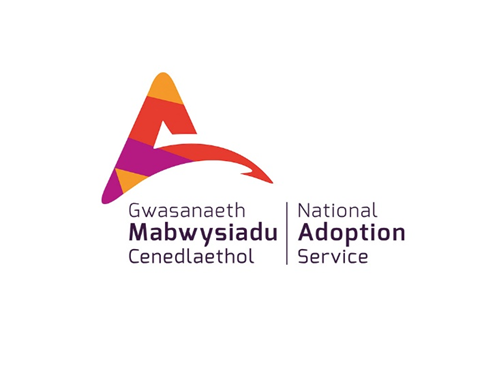 Teimladau
Colled: er mwyn i blentyn symud ymlaen mae’n rhaid iddynt adael yr hyn a aeth o’r blaen
Gall hyn fod yn newid o un lle i’r llall neu o un cyflwr emosiynol/ffisiolegol i un arall
‘Fel atgyfnerthu adeilad sy’n fregus, gallwch roi cymorth ychwanegol’
Achieving More Together / Cyflawni Mwy Gyda'n Gilydd
[Speaker Notes: Deallusrwydd Emosiynol yw'r hyn y gallwch chi ei ddatblygu gyda'ch plentyn.
Gallwch chi wneud gwahaniaeth mawr i'ch plentyn os ydych chi'n eu helpu i adeiladu'r sgaffaldiau ar gyfer llywio heriau bywyd.
Rydym eisoes yn ymwybodol o'r colledion y bydd eich plentyn wedi'u profi ond a ydych chi wedi ystyried y gall trawsnewidiadau ysgogi'r un ymateb yn eich plentyn?

Mae arwyddocâd cefnogaeth emosiynol a'r angen i hyfforddi'r plentyn i reoli ei deimladau yn hollbwysig yn eich rôl fel rhiant mabwysiadol.
Mae yna lawer o syniadau defnyddiol y gallwch eu defnyddio fel rhan o'ch bywyd teuluol bob dydd. Dyma ambell un:
Mae charades teimladau yn ffordd dda o edrych ar sut rydyn ni'n dehongli teimladau ynom ni ein hunain ac eraill. Ysgrifennwch y geiriau am deimladau ar ddarnau o bapur. Mae pob person yn cymryd un heb ei ddangos i unrhyw un arall. Yna mae pob un yn ei dro yn actio'r teimlad ar lafar felly mae'n rhaid i'r plentyn neu berson arall ddyfalu... 

Dylech fod yn ymwybodol o sut rydych chi'n dangos eich teimladau eich hun ar eich wyneb neu trwy iaith eich corff... mae'n dda rhoi cynnig ar hyn o flaen drych neu fideo ar eich pen eich hun

Mae'r Cardiau Arth yn adnodd defnyddiol ar gyfer y math hwn o ymgysylltu â phlentyn (cyhoeddwyd gan Qcards,)

Gan ddefnyddio darn mawr o bapur neu gefn rhywfaint o bapur wal. Tynnwch lun o gwmpas corff y plentyn neu eich corff eich hun. Siaradwch am yr hyn sy'n digwydd yn y corff pan fydd ganddyn nhw deimlad penodol. Ewch ati i greu mapiau teimladau o'n corff i ddangos lle rydyn ni'n teimlo mewn gwahanol rannau o'n corff e.e. Teimlad byrlymog yn fy stumog, gloÿnnod byw.

Enwi teimladau ar gyfer plentyn, modelu hyn ein hunain trwy nodi sut rydyn ni'n teimlo'n uchel a gwneud teimladau'n rhan o'r sgwrs agored bob dydd ar yr aelwyd

Chwarae rôl teimladau gyda'r plentyn

Defnyddio llyfrau a nodi teimladau yn y stori a thrafod y rhain. Gwrando ar gerddoriaeth a'r geiriau i rai caneuon

Gwylio ffilmiau a nodi teimladau. Mae yna lawer o ffilmiau sy'n helpu e.e. Inside Out, Tigger Movie.. Fe welwch restr adnoddau yn gysylltiedig â'r modiwlau hyn.

Ffordd ddefnyddiol arall o helpu yw defnyddio technegau Therachwarae:
Mae Vivien Norris a Helen Rodwell: Parenting with Theraplay (2017) yn llyfr bach gwych.
Llawer o syniadau ymarferol ar gyfer defnyddio technegau therachwarae i helpu plentyn i symud o un cyflwr i'r llall neu o un lle i'r llall. Trwy adeiladu'r profiadau hyn mae'r plentyn yn dysgu hunanreoleiddio a thrwy hynny adeiladu gwydnwch ar gyfer delio â thrawsnewidiadau mwy.
Enghreifftiau: chwarae gyda balŵn...cynhyrfu ac yna dirwyn y ddrama i ben trwy orfodi mwy o reolau yn araf i arafu'r cyflymder nes stopio'r gêm yn y pen draw
Mae Model Sylfaen Ddiogel Schofield a Beek yn adnodd sy'n sail i lawer o'r dull sy’n cael ei ddefnyddio maen gwasanaethau Maethu a Mabwysiadu. Mae ar gael ar-lein ac mae'n llawn syniadau ymarferol. Heb fynd i mewn iddo yn fanwl yma gallwch ei gyrchu eich hun a gweld beth fydd yn helpu yn arbennig ym maes sensitifrwydd rheoli ac enwi emosiynau
https://www.uea.ac.uk/providingasecurebase/the-secure-base-model]
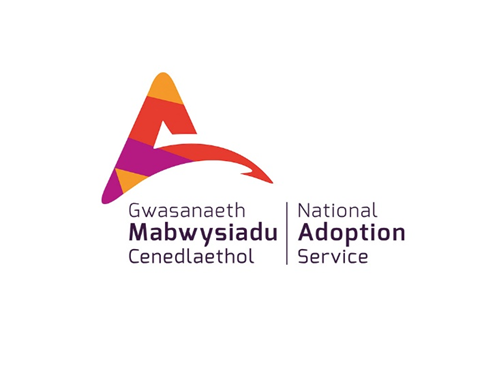 Ysgol
‘’Gall yr ysgol fod yn ffactor go iawn ar gyfer datblygu gwytnwch. Gall hefyd fod yn negyddol iawn”
“Weithiau mae’n teimlo bod anallu yr ysgol i ymateb yn gysylltiedig â diffyg adnoddau, mae pobl yn rhy brysur, nid oes ganddynt ddigon o amser i ganolbwyntio ar y plentyn unigol”
“Mae hefyd yn ymwneud â’r unigolion, weithiau mae plant angen i rywun gael gafael arnynt”
Achieving More Together / Cyflawni Mwy Gyda'n Gilydd
[Speaker Notes: Gall yr her anoddaf i'n plant fod yn amgylchedd yr ysgol.]
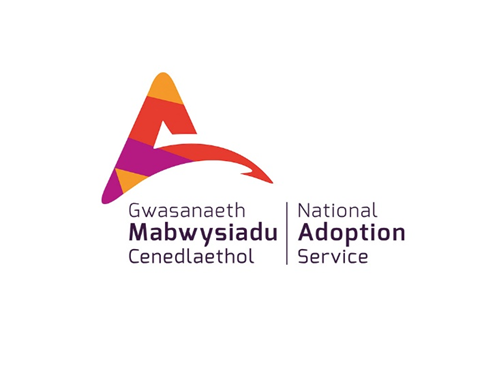 Ymateb y plentyn i ansicrwydd
Teimlo allan o reolaeth
Wedi’i orlethu gan ansicrwydd
Wedi’i orlethu gan faterion yn ymwneud â cholled

Ymddygiadau sy’n deillio o hyn:
Diffyg canolbwyntio
Crwydro o gwmpas/osgoi
Bod yn aflonyddgar/ymosodol/gwrthdaro
Dod yn bryderus
Cwyno am salwch, cur pen
Achieving More Together / Cyflawni Mwy Gyda'n Gilydd
[Speaker Notes: Dyma enghraifft benodol o'r hyn y gallai fod yn rhaid i chi ddelio ag ef gan fod newidiadau ysgol yn rhan o fywyd y plentyn ac yn anochel. Mae hyn yn arbennig o berthnasol yn sefyllfa'r ysgol lle mae ymddygiad y plentyn yn mynd yn drafferthus neu os yw’n mynd i’w gragen/osgoi.

Pan fydd athrawon yn gweld yr ymddygiad hwn maen nhw’n ymateb i'r ymddygiad yn hytrach nag ymateb i'r teimlad sydd fel arfer yn ymateb gan y plentyn i deimlo'n anniogel ac mae hyn yn dwysáu problemau yn yr ystafell ddosbarth. Mae polisïau disgyblaeth ysgol fel arfer yn seiliedig ar fygythiad canlyniadau y gall y plentyn eu hofni neu allai beri cywilydd ac embaras o flaen y plant eraill. Gall y plentyn sydd ag ymlyniad diogel ymdopi â hyn gan ei fod yn gwybod bod ganddo rywun a fydd yn ei helpu a'i gefnogi gyda'u teimladau o ansicrwydd, mae ganddo well cysyniad o amser felly mae’n gwybod na fydd y canlyniad yn para'n hir, ac maen nhw'n deall y gall oedolion ateb eu cwestiynau ac nad oes raid iddyn nhw wybod popeth. Yn lle hynny, bydd eich plentyn wedi’i fabwysiadu yn ystyried athrawon fel sbardunau o bosibl i anghenion blaenorol nad ydyn nhw wedi cael eu diwallu, anallu i reoleiddio eu teimladau o straen ac felly maen nhw’n dibynnu ar eu strategaethau amddiffynnol i ddelio ag ef. 

Ni all plentyn, John, sy'n cael ei wawdio gan blentyn arall yn y maes chwarae ddelio â'i deimlad o ddicter yn briodol gan nad oes ganddo'r gallu i hunanreoleiddio ac felly mae'n dial trwy eu taro. Mae'r athro'n ymateb gyda disgyblaeth, gan wneud iddo sefyll yn wynebu'r wal. Yna mae John yn teimlo cywilydd...mae hyn yn sbarduno ei ymateb amddiffyn gan fod cywilydd yn annioddefol i blentyn sydd wedi'i esgeuluso. Mae'n cyffwrdd ei hunan gred fewnol o fod yn ddrwg ac yn ddi-werth. (Gweler y modiwl Ymlyniad) Bydd yn achosi i’w gorff ymateb i gael gwared ar y teimlad. Yna fe all or-gyffroi gyda'i deimladau yn cymryd drosodd ac mae'n taro allan ac yn difrodi eiddo o'i gwmpas. Yna mae'r athro'n eich ffonio i ddod i fynd ag ef adref gan na all dawelu. Mae wedi ei wahardd am weddill y dydd.

Beth sydd ei angen ar John yn y sefyllfa hon? Mae angen iddo ddysgu hunanreoleiddio ond ni all wneud hynny eto. Mae angen sicrwydd arno ei fod yn iawn ac nad yw'n ddrwg. Ni fydd yn gallu cysylltu ei ymddygiad â'r canlyniad gan fod ei straen emosiynol yn rhy uchel. Bydd yn llawer mwy tebygol o ddysgu o hyn unwaith y bydd yn ddigynnwrf ac yn dawel ei feddwl. Felly er gwaethaf mai eich ymateb greddfol yw disgyblaeth, mae angen y gwrthwyneb i John mewn gwirionedd. Mae angen sicrwydd a chysur arno cyn y gall feddwl yn iawn am ei ymddygiad. Yna gallwch ei helpu i ddeall nad yw taro plentyn arall yn dderbyniol a'i helpu i ddatblygu empathi fel y gall ddychmygu'r teimlad. Yna efallai y bydd yn gallu ystyried ymddiheuro i'r plentyn y gwnaeth ei frifo.

Mae Geddes (2006) yn disgrifio sut yn amgylchedd yr ysgol i rai disgyblion fod y profiad o ‘meddwl bodlon’ sy’n tawelu meddwl ac yn cefnogi ac yn cymedroli effaith ymennydd dde gyda geiriau a sicrwydd, yn gymharol absennol. Gellir teimlo ansicrwydd fel pryder llethol, ac mae goddef ansicrwydd o beidio â gwybod yn dod yn fygythiad annioddefol.’ Mae hyn yn cyfeirio at system amddiffyn amygdala yn cael ei sbarduno a fydd yn atal y plentyn rhag gallu cyrchu ei ymennydd meddwl. Heb hyn ni fyddant yn gallu dysgu. Mae angen iddynt deimlo'n ddigynnwrf cyn y gallant feddwl am dderbyn gwybodaeth newydd. Meddyliwch am y cysyniad hwn o ‘feddwl bodlon’ a gweld p’un a allwch chi helpu eich plentyn i ddatblygu hyn. Efallai y bydd hyn yn dechrau gyda chi yn dweud wrthyn nhw am feddwl amdanoch chi wrth deimlo dan bwysau yn ystod y diwrnod ysgol neu pan nad ydyn nhw gyda chi. Mae yna rai awgrymiadau ar sleid ddiweddarach i helpu gyda'r cysyniad hwn.

Pan fyddwch chi'n gwybod bod eich plentyn yn profi trawsnewid, mae'n ddoeth meddwl pa effaith y bydd hyn yn ei chael ar eu hymddygiad. Rhowch sylw ychwanegol i'w hangen am gysur a sicrwydd ac ymgorfforwch strategaethau i ddelio â hyn. Rhowch amser ychwanegol iddyn nhw ystyried y newid sydd o'u blaenau. Dysgwch nhw sut i ymddwyn gan ddefnyddio chwarae rôl neu strategaethau eraill. 

 Mae llyfr Caroline Archer “Parenting the child who hurts” yn ddefnyddiol ar gyfer awgrymiadau ar gyfer rheoli trawsnewidiadau]
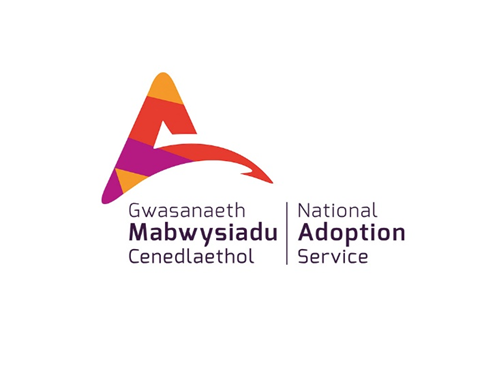 Symud ysgol
Ofn yr anhysbys
Gwnewch o’n gyfarwydd
Mapio safle’r ysgol a’r amserlen
Lleoedd a phobl y gellir eu hadnabod
Achieving More Together / Cyflawni Mwy Gyda'n Gilydd
[Speaker Notes: Mae symud ysgol yn gyfnod hynod heriol i blant. Yn benodol mae symud o'r ysgol gynradd i'r ysgol uwchradd yn golygu llawer o newidiadau ar draws pob lefel synhwyraidd. Efallai bod y plentyn wedi cael llawer o sylw unigol gan grŵp bach o athrawon yn yr ysgol gynradd lle mae'n debygol eu bod wedi cael yr un athro prif ddosbarth. Mae'r ysgol yn llai felly mae'n haws ei llywio. Mae'n hawdd llywio'r ystafelloedd cyffredin mawr lle mae'r ysgol yn ymgynnull ar gyfer gwasanaeth ymgynnull neu fwyta. Meddyliwch am yr holl newidiadau a all ddigwydd i blentyn sy'n symud i fyny i'r ysgol uwchradd. Beth fyddai'n eu helpu i ymdopi... lleihau'r elfen anghyfarwydd ohono. Dylech sicrhau bod ganddyn nhw berson cefnogol i'w helpu drwyddo, nid chi eich hun yn unig ond hefyd athro neu aelod staff penodol, efallai plentyn hŷn.]
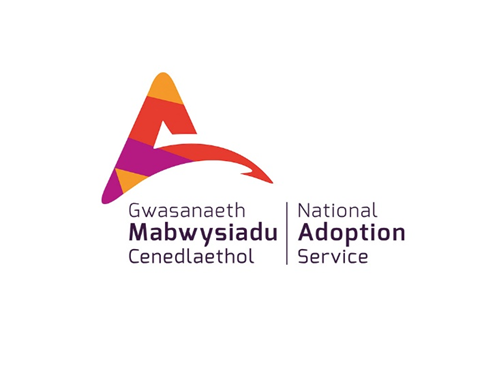 Cyfnodau o sensitifrwydd
Cartref i’r ysgol
Symud o fewn yr ysgol – newid yr ystafell ddosbarth, amser cinio ac ati
Cwblhau a gorffen tasgau
Aros
Newidiadau staff
Diwedd y tymor,
‘Hanner tymor o uffern – Calan Gaeaf, ac yna mis o baratoi ar gyfer y Nadolig”
Achieving More Together / Cyflawni Mwy Gyda'n Gilydd
[Speaker Notes: Y llyfr gan Louise Michele Bomber: Inside I’m Hurting - mae’n llyfr hanfodol i athrawon helpu plant yn yr ysgol

Hefyd Getting it right for every child gan Adoption UK. Mae yna ganllaw defnyddiol ar gyfer rhieni sy'n mabwysiadu yn ogystal ag un wedi'i anelu at staff yr ysgol.

Dyma'r rhannau o'r diwrnod ysgol a all gynnwys rhai trawsnewidiadau anodd i blentyn

Allwch chi feddwl am unrhyw rai eraill....]
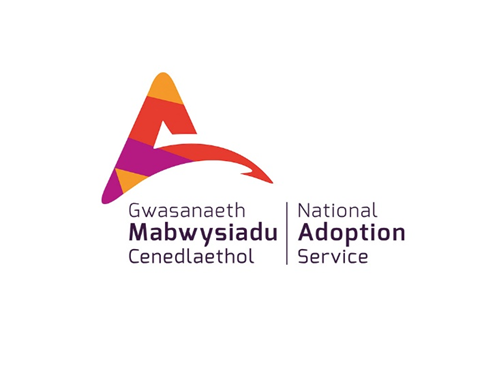 Rhai syniadau 1
Oedolyn Allweddol
Llyfr nodiadau o’r cartref i’r ysgol
Gwrthrych trosiannol – felly fod gan y plentyn synnwyr ohonoch chi pan nad ydych chi gyda nhw
Amseryddion – i helpu plentyn sydd efallai heb gysyniad o amser
Achieving More Together / Cyflawni Mwy Gyda'n Gilydd
[Speaker Notes: Fel rhiant mabwysiadol fe'ch cynghorir i gysylltu â'r ysgol gymaint â phosibl. Mae'n arfer da i ysgolion nodi oedolyn allweddol i'ch plentyn a all gwrdd â nhw a'u cyfarch ar ddechrau'r diwrnod ysgol a bod yno ar gyfer cefnogaeth emosiynol os oes angen trwy gydol y dydd. Gallwch drafod sut i gefnogi'r plentyn gyda'ch gilydd fel bod yr ysgol yn deall os yw'r plentyn yn arbennig o agored i niwed ar unrhyw adeg oherwydd rhywbeth a sydd wedi digwydd gartref, neu eich bod chi’n barod am unrhyw ymateb oherwydd unrhyw ddigwyddiadau sydd wedi digwydd yn yr ysgol. 

Mae llyfr nodiadau cartref i'r ysgol ar gyfer cyfathrebu yn offeryn defnyddiol i helpu hefyd. Fodd bynnag, cofiwch na ddylid defnyddio hyn i chi roi canlyniadau pellach ar blentyn am gamymddwyn yn yr ysgol. Gadewch i'r ysgol ddelio â'r ymddygiad y mae'r plentyn yn ei arddangos yno a gallwch chi helpu'r plentyn trwy fyfyrio ar hyn gartref.  Ceisiwch gadw'r ysgol a'r cartref ar wahân. Gallwch chi helpu staff yr ysgol i ddeall eich plentyn a'u helpu i fod yn fwy ymwybodol o anghenion ymlyniad a sut mae'ch plentyn yn dysgu.

Gallai gwrthrych trosiannol fod yn degan rydych chi wedi'i ddewis gyda'ch gilydd y gallant ddod ag ef i'r ysgol. Y syniad o hyn yw y gall y plentyn feddwl amdanoch chi ar unwaith wrth deimlo'n ofidus a gall hyn fod yn sbardun synhwyraidd i'r person sy'n rhoi cysur a sylfaen ddiogel iddynt. Chi yw’r cam cyntaf iddyn nhw ddatblygu’r ‘meddwl bodlon’ a gyflwynwyd yn gynharach. Gallai'r gwrthrych hwn fod yn unrhyw beth rydych chi a'r plentyn yn cytuno a fydd yn eu helpu i feddwl amdanoch chi…
Sgarff neu ddarn o ffabrig sydd â'ch arogl arno 
Cylch allweddi gyda'ch llun ynddo
Nodyn yn eu blwch cinio neu eu bag
Eich persawr wedi’i chwistrellu ar eu coler
Unrhyw wrthrych bach e.e. Cerrig mân o'r traeth y gwnaethoch chi gerdded arno gyda'ch gilydd
Gadewch i’r plentyn ‘ofalu’ am rhywbeth arbennig o’ch eiddo chi fel ei fod yn teimlo’n bwysig a’ch bod yn aros i’w gweld eto. Gall hyn hefyd helpu gyda phlant iau nad ydyn nhw'n hoffi i chi eu gadael o gwbl. Trwy roi rhywbeth maen nhw'n ei wybod sy'n werthfawr i chi, mae'n rhoi ymdeimlad o gyfrifoldeb ac ymddiriedaeth iddyn nhw ac yn eu helpu i gredu y byddwch chi'n dychwelyd atynt.

Cofiwch ddweud wrth yr athro am y gwrthrych hwn fel ei fod yn gwybod pa mor bwysig yw’r gwrthrych i'r plentyn a'i fod yn cael y gwrthrych gyda nhw!!!

Gall amserydd helpu plentyn sydd ag ymdeimlad gwael o amser fel ei fod yn gwybod pryd mae'r dasg ar fin dod i ben. Mae ymyrraeth neu derfyniadau sydyn yn anodd i blant sy'n canolbwyntio ar dasg a byddant yn ymateb yn amddiffynnol oni bai eu bod yn cael rhywfaint o rybudd bod yr amser ar ben. Mae angen o leiaf 5 eiliad ar yr ymennydd i ymateb i gyfarwyddyd. Gall plant sydd wedi dioddef trawma ac esgeulustod cynnar fod â nam ar eu cof neu swyddogaeth gweithredol sy'n effeithio ar y cysylltiad rhwng y cof a rhannau eraill o'u hymennydd. Bydd angen mwy o help arnyn nhw gydag ymdeimlad o amser.
Mae athrawon yn aml yn defnyddio arwyddion gweledol ynghyd â chyfarwyddiadau llafar i helpu plant i dalu sylw a dilyn cyfarwyddiadau.]
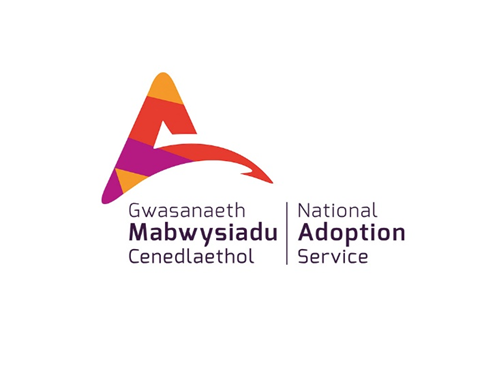 Rhai syniadau 2
Cymhorthion gweledol/cardiau cof – i’w helpu i ymdopi ag aros a sicrwydd y bydd yn digwydd
Paratoi ar gyfer y cam nesaf – parchu angen y plentyn am Ffarwel a pharatoi ar gyfer pethau  newydd
Ceisiwch osgoi diweddiadau sydyn
Gwerthfawrogi perthnasoedd sydd ganddynt eisoes
Achieving More Together / Cyflawni Mwy Gyda'n Gilydd
[Speaker Notes: Gall amserlenni gweledol helpu plentyn i fod yn barod ar gyfer strwythur a threfn yr ysgol. Gall athrawon ddefnyddio cymhorthion gweledol i ddangos pryd maen nhw am i'r dosbarth wrando neu gymhorthion sain fel cloch neu amserydd. Mae cardiau cof yn ddefnyddiol os oes angen sicrwydd ar blentyn ynghylch pryd y mae'n cymryd rhan mewn tasg benodol neu os bydd rhywbeth yn cael ei oedi ac angen ei aildrefnu.

Bydd newidiadau staff yn cael effaith ar y plentyn...bydd angen iddynt gael gwybodaeth mor llawn â phosibl fel y gallant ddeall y newid a bod yn barod amdano. Mae ansicrwydd yn golygu pryder i'r plant hyn. Hefyd mae angen iddyn nhw ddysgu am berthnasoedd ac mae terfyniadau yn amseroedd arbennig o sensitif iddyn nhw.

Bydd angen mwy o baratoi arnyn nhw’n fanwl ar gyfer unrhyw symudiadau dosbarth wrth iddynt fynd i fyny'r ysgol. Bydd angen meddwl a chynllunio gofalus i newid i lefel uwchradd i gynnwys ymweliadau a chwrdd ag athrawon, gwersi enghreifftiol ac ati.

Bydd terfyniadau sydyn heb eu cynllunio yn achosi llawer o drallod i'r plentyn er efallai na fyddant yn dangos hyn yn eu hymddygiad. Mae'n synhwyrol eu paratoi er gwaethaf eich teimladau eich hun o beidio â bod eisiau achosi trallod iddynt. Byddwch yn hyderus y byddwch chi'n gallu eu cefnogi gan eu bod nhw angen i chi ddangos hyn yn hyderus.

Dylech werthfawrogi perthnasoedd y plentyn, p'un ai yn deulu maeth, ffrindiau mewn lleoliad blaenorol... Mae hyn yn eu dysgu bod perthnasoedd yn bwysig a'u bod nhw’n cael eu gwerthfawrogi fel person yr oedd y person arall hwnnw'n ei adnabod. Mae hyn yn bwysig ar gyfer eu hunaniaeth a'u hunan-barch sy'n datblygu.]
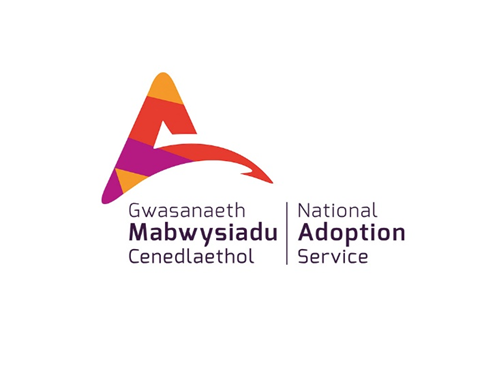 Gwytnwch
Mae newid yn anochel mewn bywyd, felly mae adeiladu gwytnwch yn ddull defnyddiol
Gwydnwch yw’r ffactor ‘pêl rwber’, sef gallu adlamu yn ôl!
Drwy ganolbwyntio ar rai ffactorau allweddol mewn gwytnwch, gall helpu i roi ffocws i ni
Achieving More Together / Cyflawni Mwy Gyda'n Gilydd
[Speaker Notes: Ffordd arall i helpu eich plentyn yw ystyried y cysyniad o Gwydnwch. Mae yna lawer o ymchwil ar y pwnc hwn sy'n ddefnyddiol ar gyfer rhoi rhai pethau i ni eu hystyried wrth helpu ein plentyn i ddatblygu ac ymdopi â newidiadau sydd i ddod.

Mae gwydnwch yn cael ei ddatblygu nid yn unig o fewn y plentyn unigol ei hun ond hefyd o'u rhyngweithio â'ch teulu estynedig a'ch rhwydwaith, unrhyw bobl arwyddocaol eraill fel athrawon chwaraeon er enghraifft, a chymuned ehangach yr ysgol a'r ardal lle rydych chi'n byw.]
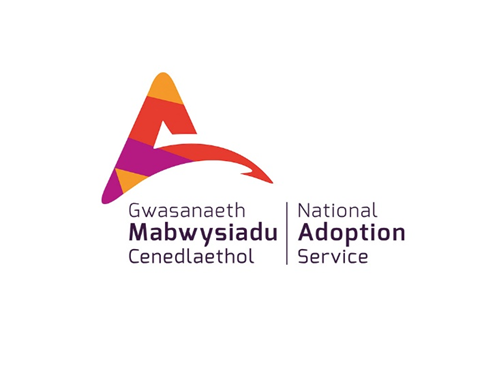 Meysydd allweddol
Sylfaen Ddiogel
Addysg
Cyfeillgarwch
Talentau a diddordebau
Gwerthoedd cadarnhaol
Cymwyseddau cymdeithasol
Achieving More Together / Cyflawni Mwy Gyda'n Gilydd
[Speaker Notes: Mae rhai llyfryddiaeth i'w ddarllen ar Gwydnwch yn cynnwys Daniel a Wassell 2002 a Kate Cairns ac Eileen Fursland 2007...y cyfan wedi’u cyhoeddi gan BAAF
Hefyd ar Gwydnwch Robbie Gilligan yw'r person allweddol yn y maes hwn. Mae wedi ysgrifennu canllaw ymarferol defnyddiol ar Promoting Resilience (2009)
Mae yna hefyd enghreifftiau ymarferol yn y Model Sylfaen Ddiogel sydd wedi’u hegluro eisoes.
Hefyd gweler clipiau Prifysgol Harvard ar youtube:
The Science of Resilience   https://www.youtube.com/watch?v=1r8hj72bfGo
How Resilience is built  https://www.youtube.com/watch?v=xSf7pRpOgu8 
Rhai cwestiynau defnyddiol i'w hystyried ar gyfer Sylfaen Ddiogel:
Ar lefel unigol ydy’r plentyn yn teimlo'n ddiogel..ydyn nhw'n defnyddio oedolion i gael cefnogaeth? Ydyn nhw'n defnyddio eu rhiant i deimlo'n ddiogel?
Ar lefel teulu a oes gan y plentyn ffigurau ymlyniad? Ydyn nhw wedi ffurfio perthynas ymlyniad gyda'r rhiant?
Oes gan y plentyn bobl arwyddocaol eraill yn ei fywyd e.e. brodyr a chwiorydd, neiniau a theidiau...?
Ydy cymuned ehangach y plentyn yn sefydlog ac yn gefnogol? Ydyn nhw wedi setlo yn yr ysgol, ydyn nhw'n hawdd eu hadnabod yn y maes chwarae mewn ffordd gadarnhaol? Ydyn nhw'n rhan o gymuned grefyddol/ddiwylliannol sy'n bositif iddyn nhw?
Mae'n ddefnyddiol nodi pobl yn y rhwydwaith a allai weithredu fel mentor i'r plentyn, eu hannog yn eu diddordeb/datblygu sgiliau. Nodwch sgiliau/galluoedd plant trwy ddiddordebau gan gynnwys chwaraeon, celf, gweithgareddau diwylliannol, prosiectau cymunedol, anifeiliaid anwes ac ati = cyfleoedd iddynt brofi llwyddiant a ymfalchïo yn eu cyflawniad. Bydd hyn yn helpu i adeiladu hunan-barch sy'n rhan sylfaenol o'u dysgu.
 
Efallai y bydd eich plentyn yn elwa o gael cyfleoedd i gyflawni rôl arall yn ei fywyd y tu hwnt i fod yn ‘blentyn wedi’i fabwysiadu’. Efallai eu bod yn dda mewn camp neu weithgaredd benodol ac mae hyn yn dda i'w hyrwyddo fel y gallant ailddiffinio eu hunain fel 'sgoriwr gôl y tîm', yr 'arlunydd', y 'plentyn a wnaeth yr hetiau crosio', y plentyn a 'helpodd eu nain gyda'r glanhau'..
‘Mae fy Nhadau wedi gwneud fy mywyd mor werth chweil oherwydd yr holl bethau maen nhw'n eu gwneud i'm cefnogi - o helpu gyda fy ngwaith cartref i fynd â fi i gemau pêl-droed.  Dyna mae tadau da yn ei wneud - er nad oes ganddyn nhw wir ddiddordeb mewn pêl-droed drostyn nhw eu hunain, maen nhw'n cymryd diddordeb brwd oherwydd mae'n rhan o fy mywyd. Mae fy nhadau wedi dangos i mi fod gen i alluoedd eraill hefyd, heblaw pêl-droed. Nawr rydw i'n gwneud drama, dawnsio a chwarae'r allweddell. Gallaf hyd yn oed goginio pryd tri chwrs.’ Dyfynnwyd yn Gilligan (2009)
Mae ffrindiau'n bwysig iawn i unrhyw blentyn. Ceisiwch sicrhau bod eich plentyn yn cael digon o gyfleoedd i wneud ffrindiau a monitro hyn oherwydd efallai y bydd yn ei chael hi'n anodd uniaethu â phobl yn eu hoedran eu hunain. Byddant yn elwa o'ch goruchwyliaeth ar y dechrau. Efallai y bydd y plentyn sy'n ymddwyn yn fwy ar lefel iau yn dewis ffrindiau iau neu efallai na fydd yn gallu cynnal yr un lefel o sgwrs â phlant yn eu hoedran eu hunain... felly efallai na fydd cysgu drosodd yn briodol iddyn nhw gan y bydd yn cynyddu ei lefel pryder…felly bydd pyliau byrrach o diwrnodau chwarae yn ddigonol ar y dechrau. Sicrhewch eich bod yn ymgysylltu â rhieni ffrindiau eich plentyn fel eu bod nhw’n deall anghenion eich plentyn.
Mae gwerthoedd cadarnhaol yn bwysig i'r plentyn ddysgu ymddygiad priodol. Mae hyn yn gofyn am rywfaint o allu i ddeall teimladau ac mae eich rôl yn bwysig yn hyn i hyrwyddo llythrennedd emosiynol a rhesymu moesol.
Mae'r plentyn yn deall teimladau ac yn dangos rhesymu moesol priodol
Mae rhieni'n cefnogi ac yn hyrwyddo llythrennedd emosiynol a rhesymu moesol
Mae pobl arwyddocaol eraill yn cefnogi datblygiad gwerthoedd cadarnhaol
Mae'r gymuned ehangach yn hyrwyddo gwerthoedd cadarnhaol
Cymwyseddau cymdeithasol
Plentyn yn dangos annibyniaeth ac ymreolaeth a hunan-gred briodol
Mae rhieni'n hyrwyddo ac yn cefnogi cymhwysedd cymdeithasol y plentyn
Mae pobl arwyddocaol eraill yn cefnogi
Mae'r gymuned ehangach yn darparu cyfleoedd i'r plentyn ddangos cymhwysedd cymdeithasol]
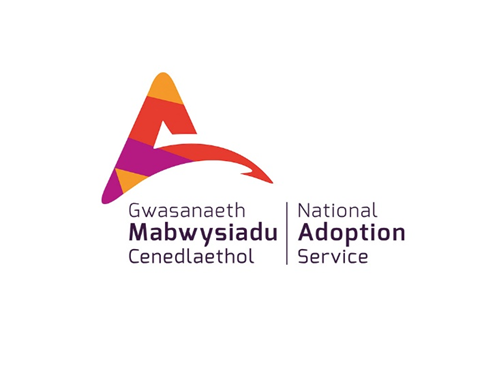 Neges allweddol
‘Mae plant yn dysgu teimlo’n ddiogel, eu bod yn derbyn cariad, yn cael eu gwerthfawrogi, yn cael eu cydnabod, eu gwerthfawrogi, eu cymeradwyo a’u dathlu yng nghyd-destun perthnasoedd cynnes, dwy-ochrog’
Achieving More Together / Cyflawni Mwy Gyda'n Gilydd
[Speaker Notes: Gwerth perthnasoedd cadarnhaol yw sylfaen adeiladu gwydnwch yn y plentyn. Chi yw'r person cyntaf a all helpu'r plentyn i oroesi'r heriau a'r risgiau sy'n eu hwynebu, a dysgu o'r profiadau hyn fel y gallant drin risgiau tebyg yn y dyfodol.
Fodd bynnag, mae yna lawer o sefyllfaoedd eraill sy'n rhoi cyfle i blant addasu'n dda i risg a mwynhau profiadau cadarnhaol. Mae gan ysgol, chwaraeon, celf, cerddoriaeth, swyddi rhan-amser, ffrindiau, a pherthnasoedd ag aelodau estynedig o'r teulu y potensial i ddyfnhau dealltwriaeth plant, adnoddau personol ac ymdeimlad o werth. 
Fframwaith ymarferol ar gyfer yr hyn i ganolbwyntio arno hefyd yw meddwl am y tri datganiad: MAE GEN I, RWY’N, RWY’N GALLU. Mae ymchwil wedi canfod bod plant wedi cyflawni canlyniadau da os gallant ddweud hyn amdanyn nhw eu hunain…
Meddyliwch am eich plentyn a sut y gallant orffen y brawddegau hyn gyda…

MAE GEN I:
Berthnasoedd ymddiriedus a chariadus ag eraill
Strwythur gartref.
Modelau rôl
Anogaeth i fod yn annibynnol
Mynediad at iechyd, addysg a gofal cymdeithasol

RWY’N:
Hyfryd
Cariadus
Balch ohonof fy hun
Cyfrifol
Gobeithiol ac ymddiriedus

RWY’N GALLU:
Cyfathrebu
Datrys problemau
Rheoli fy nheimladau
Deall fy anian
Ceisio perthnasoedd ymddiriedus

Mae yna lawer o adnoddau ar gael os hoffech chi archwilio'r cysyniad o Gwydnwch ymhellach. Dyma ddolen i erthygl ddiddorol sy'n crynhoi'r uchod:
http://www.cyc-net.org/cyc-online/cycol-0304-resilience.html 

Pan fydd trawma, colled neu esgeulustod gall yr effaith ar hunaniaeth ddatblygol plentyn gynnwys:
Dryswch ynghylch pwy ydw i
Ansicrwydd
Hunan-barch isel, anallu i wneud cyfeillgarwch
Cau i lawr/ddiffyg cynnwrf; diffyg hunanreoleiddio
Heriau cyson
Ceisio sylw amhriodol (dwyn)
Atgyfodiad galar
Canlyniadau meddwl hudol
Diffyg empathi

Gellir helpu plentyn i ddatblygu Gwydnwch:
Rwy'n gwybod sut i chwerthin
Mae gen i ymdeimlad o bwrpas
Rwy'n dda am rai pethau
Mae gen i stori bywyd gydlynol a stori i'w hadrodd
Gallaf ymuno
Mae gen i ffrindiau
Gallaf ddatrys problemau
Gallaf fod ar fy mhen fy hun
Mae gen i gefnogaeth deuluol
Cyfeiriwch at y rhestr Adnoddau sy'n cyd-fynd â'r modiwlau hyn.]
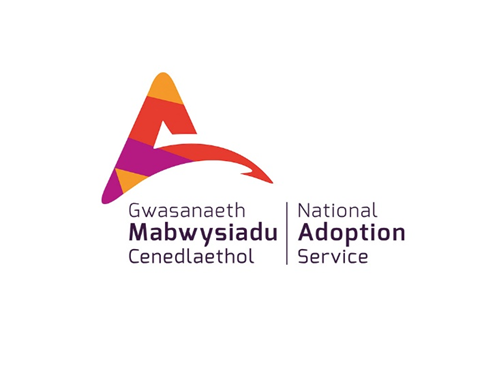 Gwytnwch
“ Weithiau mae hyn yn anodd iawn pan fyddwch chi’n byw gyda phlant sydd â meddwl trychinebus” “weithiau fel Tad, mae ceisio dod o hyd i rywbeth cadarnhaol i’w ddweud yn anodd iawn, er fy mod yn gwybod ei fod yn dda iddo. Gallaf chwerthin am ei fod yn eistedd yma, ond weithiau rwy’n blino fy hun gartref, gan orfod delio ag ymddygiad negyddol bob amser”

“Mae angen i chi adeiladu eich gwytnwch ynddoch chi eich hun hefyd”
Achieving More Together / Cyflawni Mwy Gyda'n Gilydd
[Speaker Notes: Meddyliwch sut rydych chi'n creu cyfleoedd i'ch plentyn ac yn aros yn ddigynnwrf a chadarnhaol ond hefyd sut rydych chi'n gofalu amdanoch chi eich hun.
“fel rhieni sy'n mabwysiadu rydym yn aml wedi trafod ein bod wedi mynd trwy broses debyg - colli teulu ‘delfrydol’.  Roedd pawb oedd o amgylch y bwrdd ar y cwrs penodol hwn roeddwn i ynddo, roedden nhw i gyd wedi mynd trwy hynny.  Mae wedi rhoi ychydig o fewnwelediad i mi am y plentyn - beth ar y ddaear oedden nhw’n ei ddisgwyl gennym ni!!”
Peidiwch ag anghofio'ch Hunanofal eich hun - cofiwch fod angen i chi wneud hyn drosoch eich hun! Rydych chi hefyd yn darparu model rôl cadarnhaol i'ch plentyn.
Modiwl arall i’w ystyried yw’r un ar ‘Pan fydd amseroedd yn anodd’. Gofalwch amdanoch chi eich hun a gwerthfawrogi y gall effaith magu plant fod yn anodd arnoch chi. Bydd angen i chi gael cefnogaeth er mwyn parhau i ddarparu'r gofal tawel ac ystyriol sydd ei angen ar eich plentyn.]
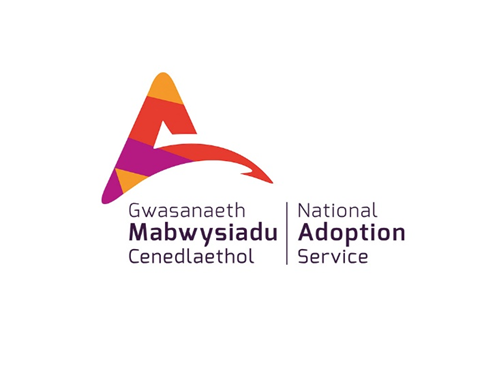 Beth mae mabwysiadwyr yn ei ddweud
I grynhoi: Bydd gallu eich plentyn i reoli trawsnewidiadau yn deillio o’u profiadau cynnar a’u gallu i reoleiddio eu hemosiynau.

Felly nawr meddyliwch am yr hyn yr ydych wedi’i ddysgu a myfyriwch ar y trawsnewidiadau hynny a nodwyd gennych yn gynharach.

Edrychwch a allwch chi gymhwyso rhai o’r syniadau o’r cwrs hwn.
Achieving More Together / Cyflawni Mwy Gyda'n Gilydd
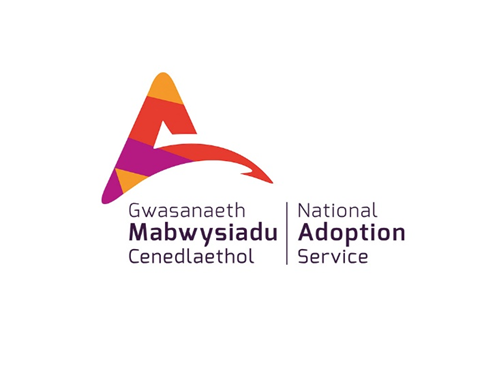 Mae’r cwrs hwn yn rhan o gyfres a ddatblygwyd gan y Gwasanaeth Mabwysiadu Cenedlaethol i gefnogi mabwysiadwyr ar ôl iddynt gael eu cymeradwyo.
Gellir dod o hyd i’r rhain ar wefan y Gwasanaeth Mabwysiadu Cenedlaethol.
Siaradwch gyda’ch tîm cefnogi mabwysiadu am ragor o wybodaeth
Achieving More Together / Cyflawni Mwy Gyda'n Gilydd